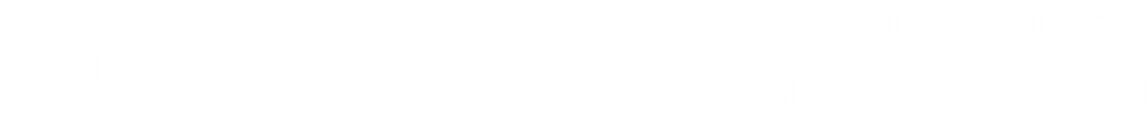 Big Data and Securities Markets
Itay Goldstein, Chester S. Spatt, and Mao Ye, Organizers
December 3 and 4, 2020

Supported by the National Science Foundation

On Zoom.us
Times in US EDT
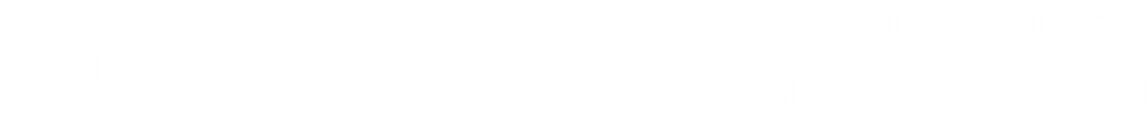 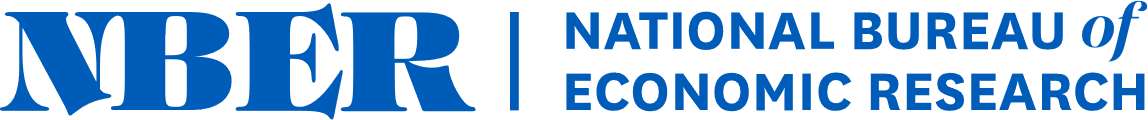 Big Data and Securities Markets
Itay Goldstein, Chester S. Spatt, and Mao Ye, Organizers
December 3 and 4, 2020

Supported by the National Science Foundation

On Zoom.us
Times in US EDT